RPCs in Go
9/22/2022
Outline
RPC overview
Writing an RPC server in Go
MapReduce: fault tolerance and optimizations
‹#›
Outline
RPC overview
Writing an RPC server in Go
MapReduce: fault tolerance and optimizations
‹#›
Remote Procedure Call
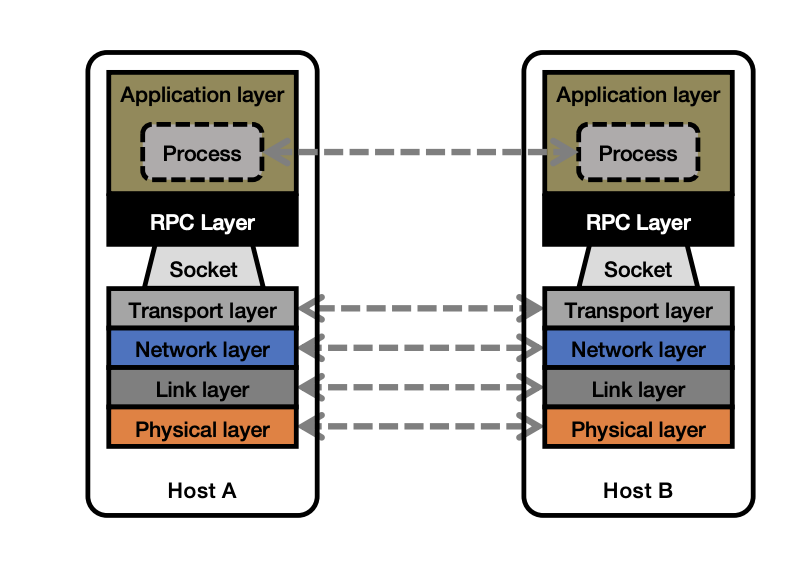 ‹#›
Remote Procedure Call
Calling a procedure on a remote process as if it were local

Request-response interface
	Request: arguments to remote procedure
	Response: return values of remote procedure

Examples: client-server, master-worker, peer-peer
‹#›
Example: Master-Worker
Master {
  func LaunchTasks() {
    for worker in workers {
      // want to call Worker.RunTask(...)
    }
  }
}
Worker {
  func RunTask(index) result {
    // ...
  }
}
‹#›
Example: Master-Worker
Master {
  func LaunchTasks() {
    for worker in workers {






    }
  }
}
index = worker.Index
      address = worker.Address
      request = MakeRequest(index)
      response = sendRPC("RunTask", address, request)
      result = response.Result
      handleResult(result)
Worker {
  func RunTask(index) result {
    // ...
  }
}
‹#›
Asynchronous RPC
Await RPC response in a separate thread
Multiple ways to implement this:
	Pass a callback to RPC that will be invoked later
‹#›
Asynchronous RPC
Await RPC response in a separate goroutine
Multiple ways to implement this:
	Pass a callback to RPC that will be invoked later
func handleResponse { ... }
sendRPC("RunTask", address, request, handleResponse)
‹#›
Asynchronous RPC
Await RPC response in a separate thread
Multiple ways to implement this:
	Pass a callback to RPC that will be invoked later
	Use channels to communicate RPC reply back to main thread
‹#›
Asynchronous RPC
Await RPC response in a separate thread
Multiple ways to implement this:
	Pass a callback to RPC that will be invoked later
	Use channels to communicate RPC reply back to main thread
		go func(address, request string) {
		  channel <- sendRPC("RunTask", address, request)
		} (some_address, some_request)
		handleResponse(<-channel)
‹#›
What’s an example application where we would want asynchronous RPCs?
‹#›
Outline
MapReduce: fault tolerance and optimizations
RPC overview
Writing an RPC server in Go
‹#›
Go RPCs
Implementation in built-in library net/rpc requires 3 steps:
1. Write stub receiver methods of the form:
func (t *T) MethodName(args T1, reply *T2) error
2. Register receiver methods
3. Create a listener (i.e., server) that accepts requests
‹#›
Go example: Word count client
func makeRequest(input string, serverAddr string) (map[string]int, error) {
      client, err := rpc.Dial("tcp", serverAddr)
      checkError(err)
      args := WordCountRequest{input}
      reply := WordCountReply{make(map[string]int)}
      err = client.Call("WordCountServer.Compute", args, &reply)
      if err != nil {
             return nil, err
      }
      return reply.Counts, nil
}
‹#›
Go example: Word count client
func makeRequest(input string, serverAddr string) (map[string]int, error) {
      client, err := rpc.Dial("tcp", serverAddr)
      checkError(err)
      args := WordCountRequest{input}
      reply := WordCountReply{make(map[string]int)}
      err = client.Call("WordCountServer.Compute", args, &reply)
      if err != nil {
             return nil, err
      }
      return reply.Counts, nil
}
‹#›
Go example: Word count client
func makeRequest(input string, serverAddr string) (map[string]int, error) {
      client, err := rpc.Dial("tcp", serverAddr)
      checkError(err)
      args := WordCountRequest{input}
      reply := WordCountReply{make(map[string]int)}
      err = client.Call("WordCountServer.Compute", args, &reply)
      if err != nil {
             return nil, err
      }
      return reply.Counts, nil
}
‹#›
Go example: Word count server
func (*WordCountServer) Compute(
            request WordCountRequest,
            reply *WordCountReply) error {
      counts := make(map[string]int)
      input := request.Input
      tokens := strings.Fields(input)
      for _, t := range tokens {
             counts[t] += 1
      }
      reply.Counts = counts
      return nil
}
type WordCountServer struct {
      addr string
}

type WordCountRequest struct {
      Input string
}

type WordCountReply struct {
      Counts map[string]int
}
‹#›
Go example: Word count server
func (*WordCountServer) Compute(
            request WordCountRequest,
            reply *WordCountReply) error {
      counts := make(map[string]int)
      input := request.Input
      tokens := strings.Fields(input)
      for _, t := range tokens {
             counts[t] += 1
      }
      reply.Counts = counts
      return nil
}
type WordCountServer struct {
      addr string
}

type WordCountRequest struct {
      Input string
}

type WordCountReply struct {
      Counts map[string]int
}
‹#›
Go example: Word count server
func (server *WordCountServer) Listen() {
      rpc.Register(server)
      listener, err := net.Listen("tcp", server.addr)
      checkError(err)
      go func() {
            rpc.Accept(listener)
      }()
}
‹#›
Go example: Word count server
func (server *WordCountServer) Listen() {
      rpc.Register(server)
      listener, err := net.Listen("tcp", server.addr)
      checkError(err)
      go func() {
            rpc.Accept(listener)
      }()
}
‹#›
Go example: Word count server
func (server *WordCountServer) Listen() {
      rpc.Register(server)
      listener, err := net.Listen("tcp", server.addr)
      checkError(err)
      go func() {
            rpc.Accept(listener)
      }()
}
‹#›
Go example: Word count client-server
func main() {
      serverAddr := "localhost:8888"
      server := WordCountServer{serverAddr}
      server.Listen()
      input1 := "hello I am good hello bye bye bye bye good night hello"
      wordcount, err := makeRequest(input1, serverAddr)
      checkError(err)
      fmt.Printf("Result: %v\n", wordcount)
}
Result: map[hello:3 I:1 am:1 good:2 bye:4 night:1]
‹#›
Is this synchronous or asynchronous?
func makeRequest(input string, serverAddr string) (map[string]int, error) {
      client, err := rpc.Dial("tcp", serverAddr)
      checkError(err)
      args := WordCountRequest{input}
      reply := WordCountReply{make(map[string]int)}
      err = client.Call("WordCountServer.Compute", args, &reply)
      if err != nil {
             return nil, err
      }
      return reply.Counts, nil
}
‹#›
Making client asynchronous
func makeRequest(input string, serverAddr string) chan Result {
      client, err := rpc.Dial("tcp", serverAddr)
      checkError(err)
      args := WordCountRequest{input}
      reply := WordCountReply{make(map[string]int)}
      








      return ch
}
ch := make(chan Result)
      go func() {
            err := client.Call("WordCountServer.Compute", args, &reply)
            if err != nil {
                  ch <- Result{nil, err} // something went wrong
            } else {
                  ch <- Result{reply.Counts, nil} // success
            }
      }()
‹#›
Making client asynchronous
func makeRequest(input string, serverAddr string) *Call {
      client, err := rpc.Dial("tcp", serverAddr)
      checkError(err)
      args := WordCountRequest{input}
      reply := WordCountReply{make(map[string]int)}
      return client.Go("WordCountServer.Compute", args, &reply, nil)
}
call := makeRequest(...)
<-call.Done
checkError(call.Error)
handleReply(call.Reply)
‹#›
Exercise: Cristian’s algorithm
Implement a CristianServer that other machines sync their local time to
‹#›
MapReduce: Fault Tolerance
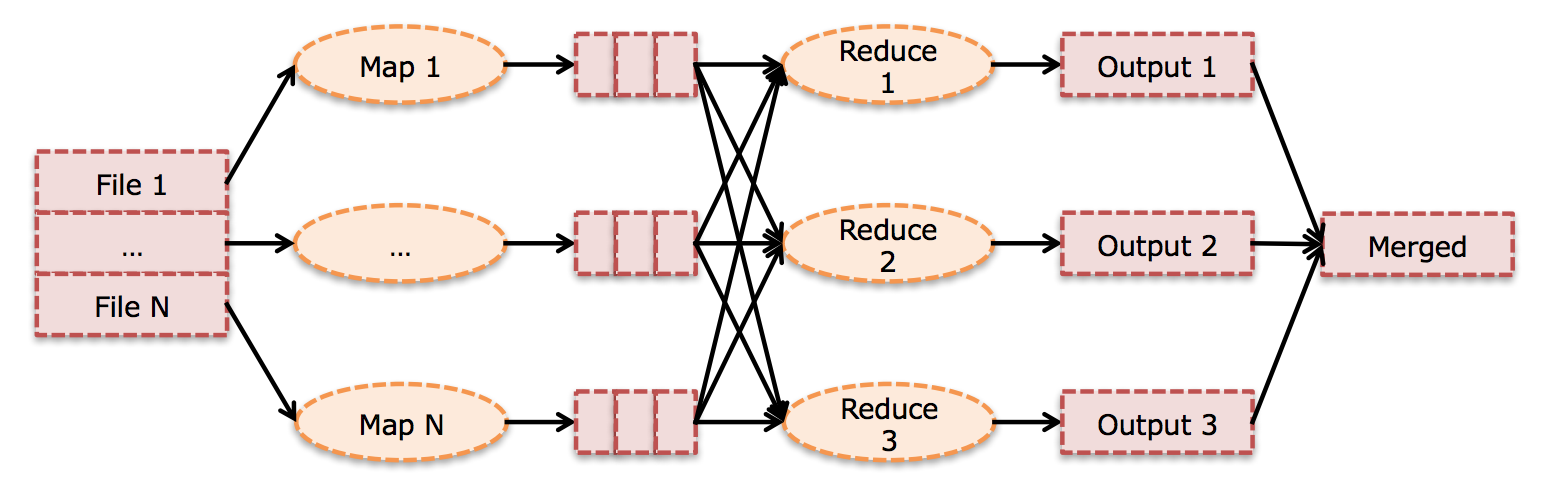 ‹#›
MapReduce: Fault Tolerance
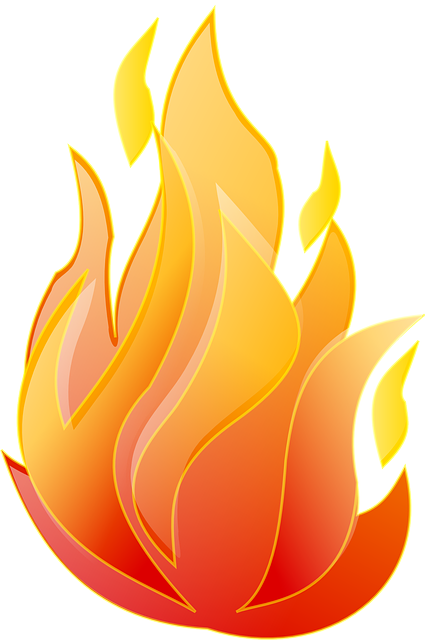 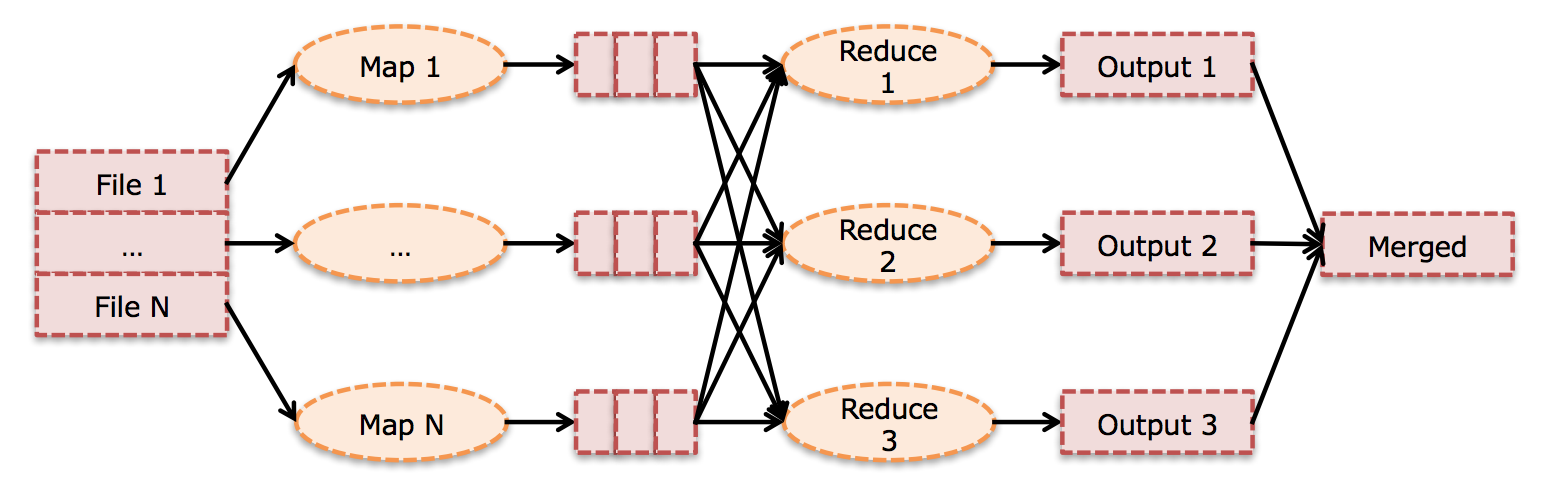 Synchronization barrier
‹#›
MapReduce: Fault Tolerance
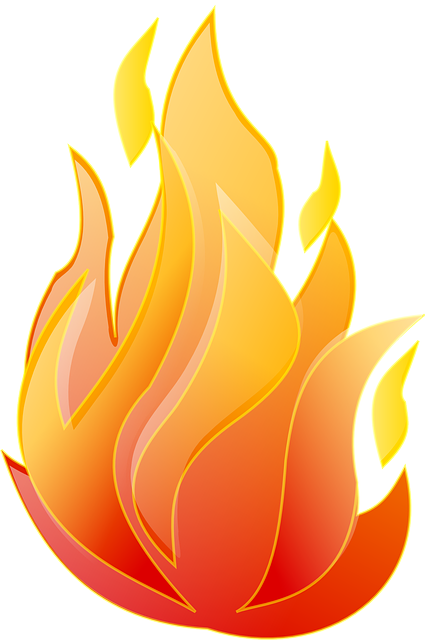 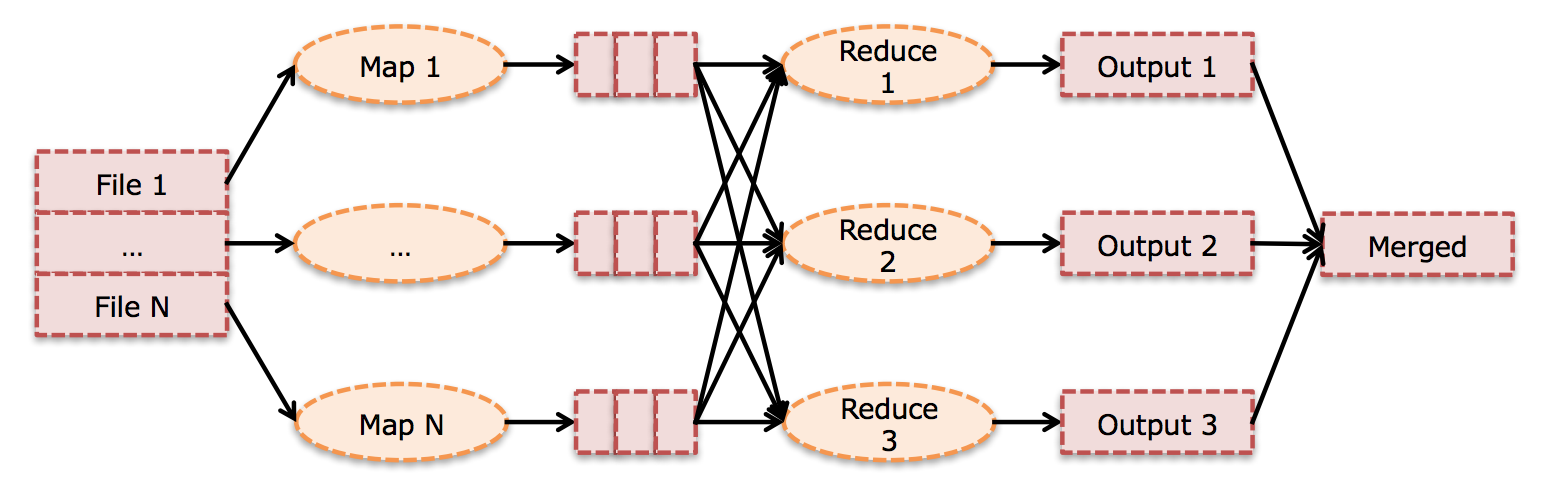 Synchronization barrier
‹#›
MapReduce: Fault Tolerance
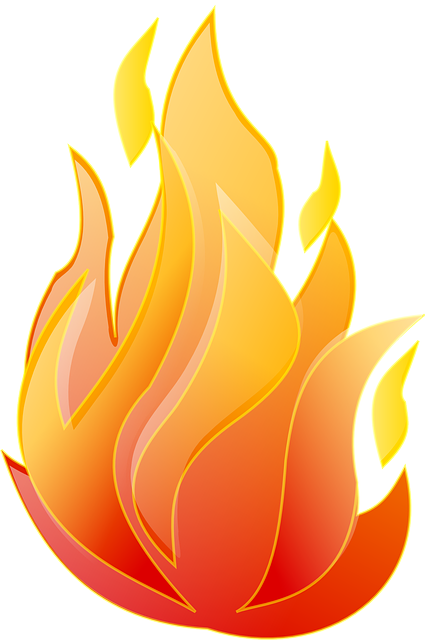 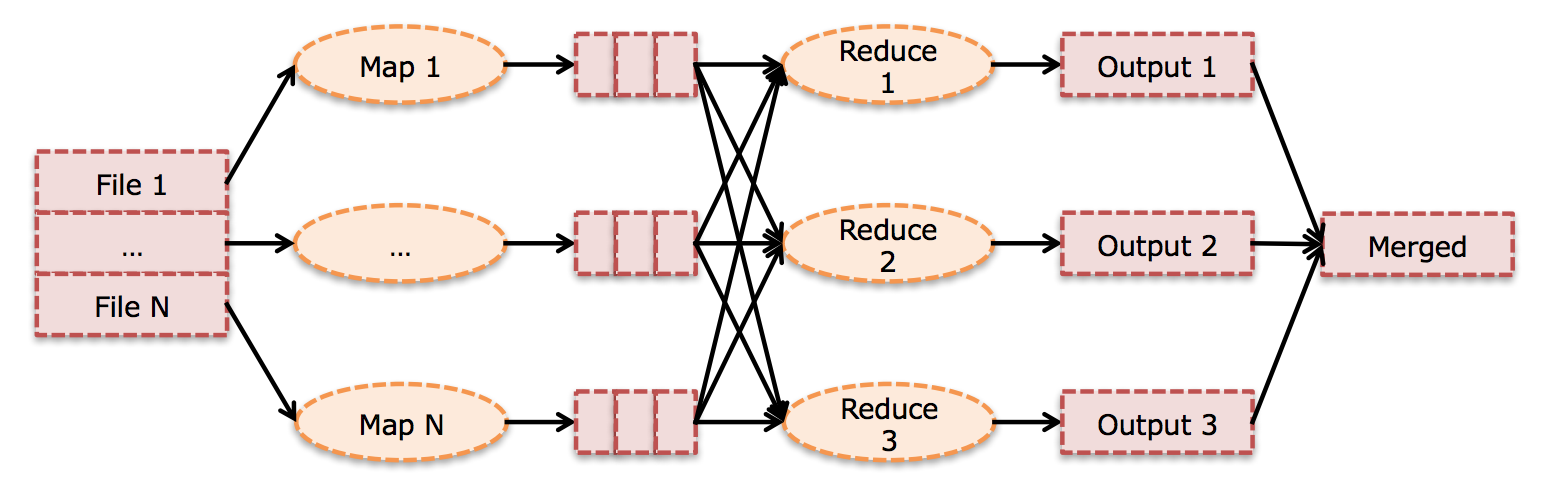 ‹#›
Launch same task on a different machine
Map 1*
Assumes tasks are deterministic and idempotent
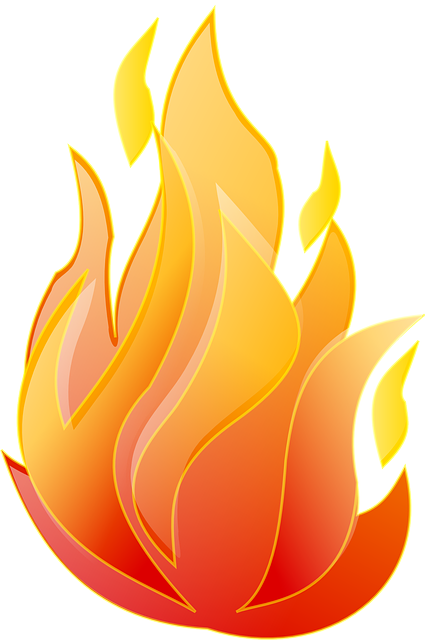 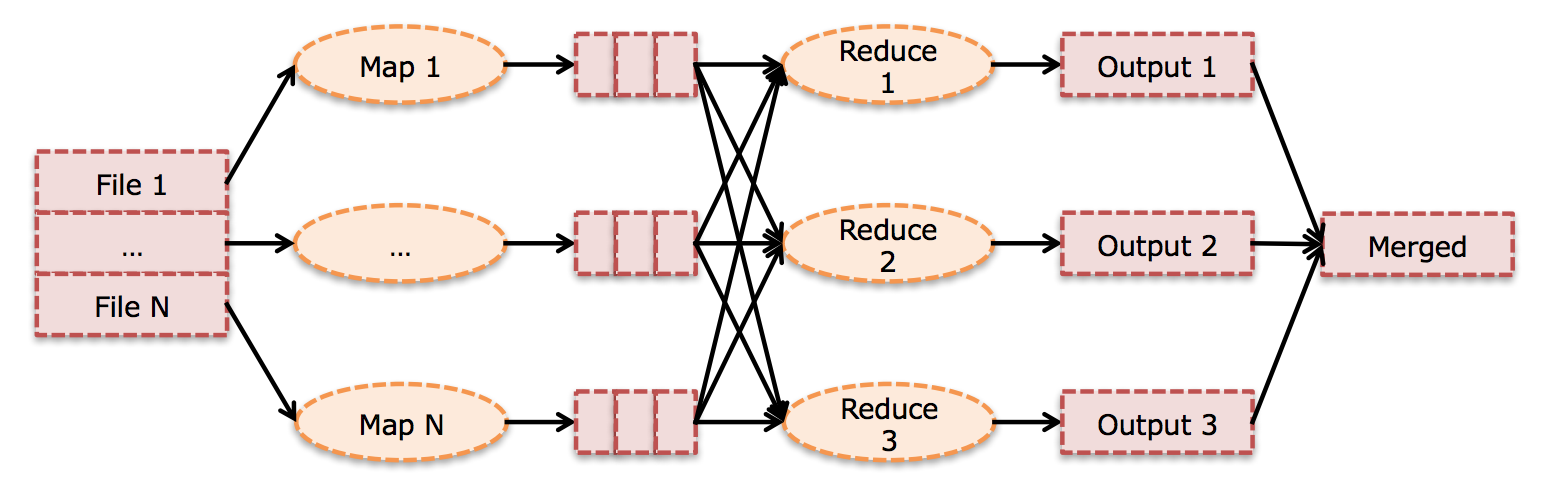 ‹#›
What if server 1 is just REALLY slow?
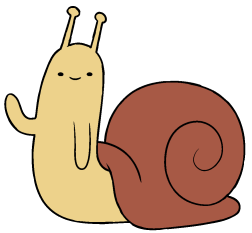 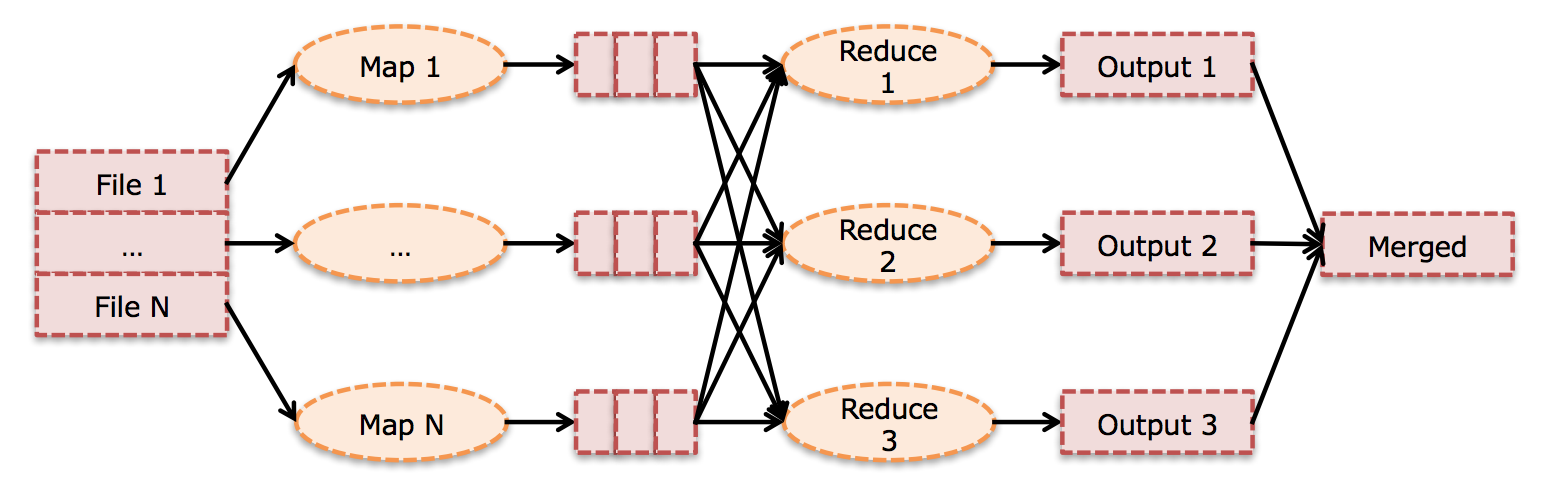 Server 1 is a straggler
‹#›
Use the same idea!
Map 1*
Speculative execution
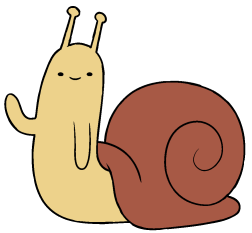 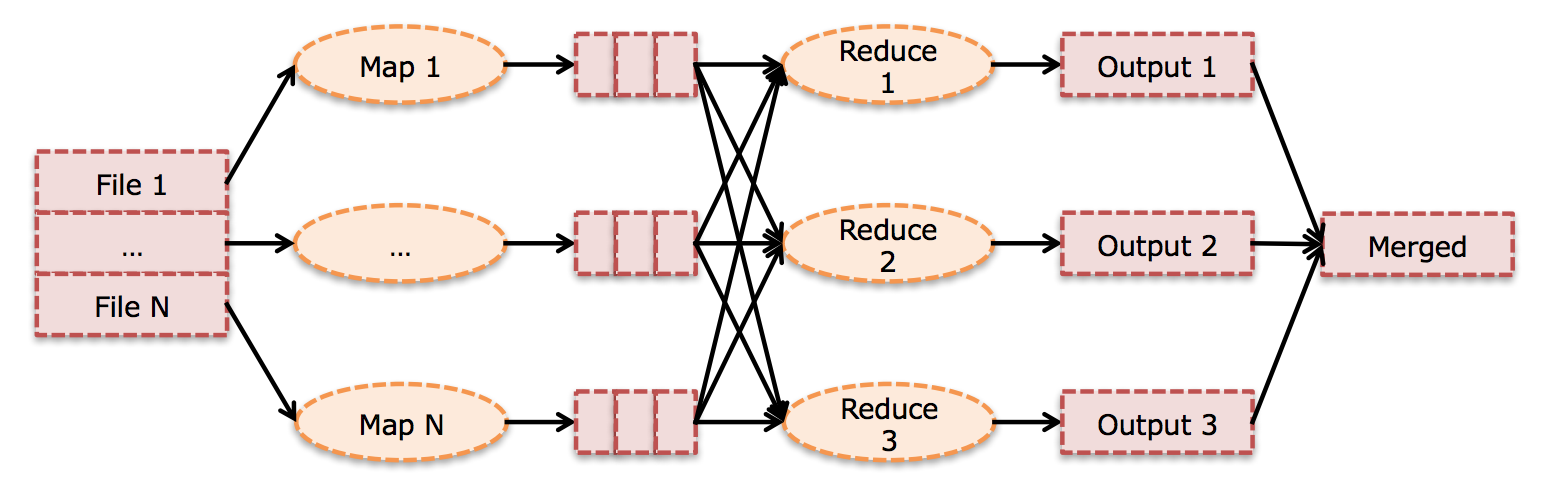 ‹#›
What should we re-execute?
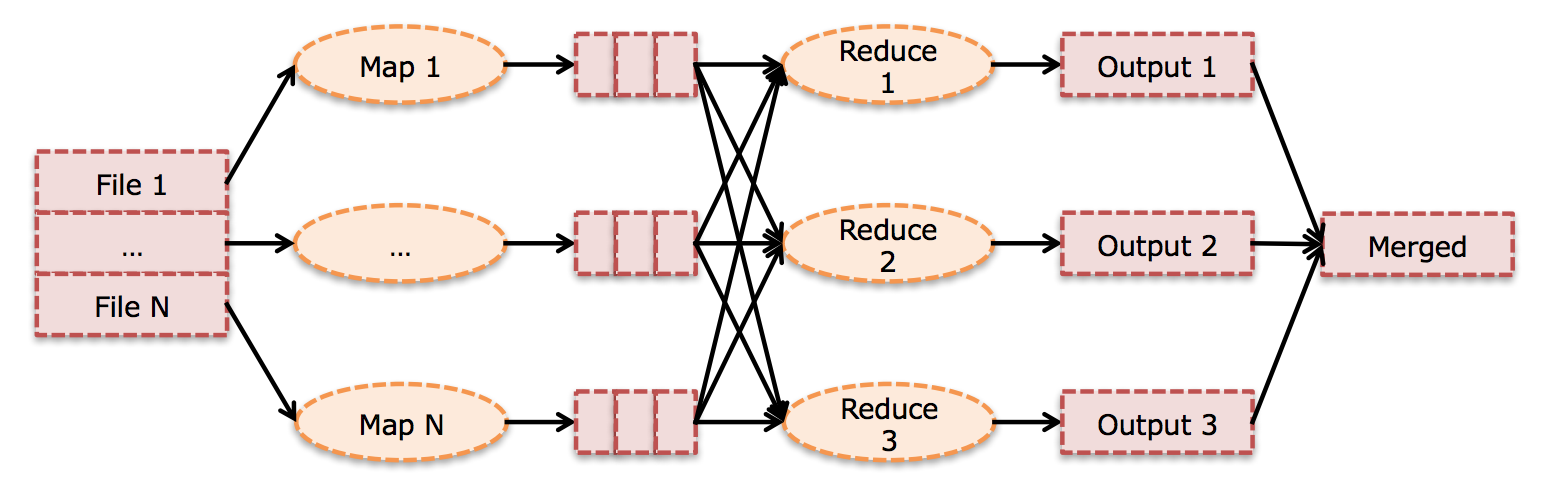 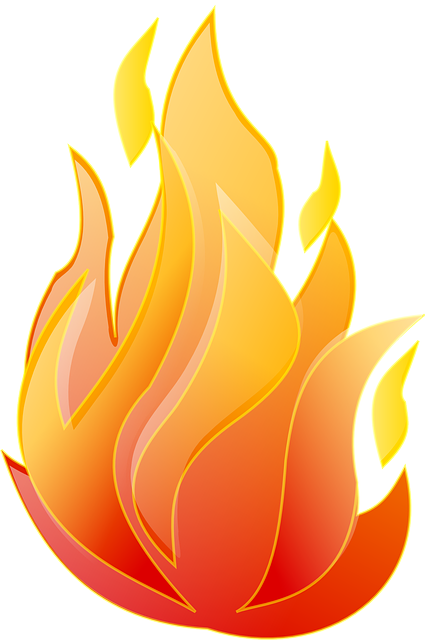 ‹#›
All mappers might provide inputs to Reduce 2
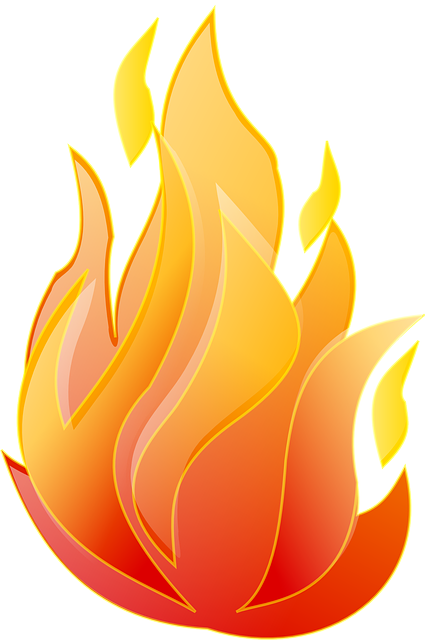 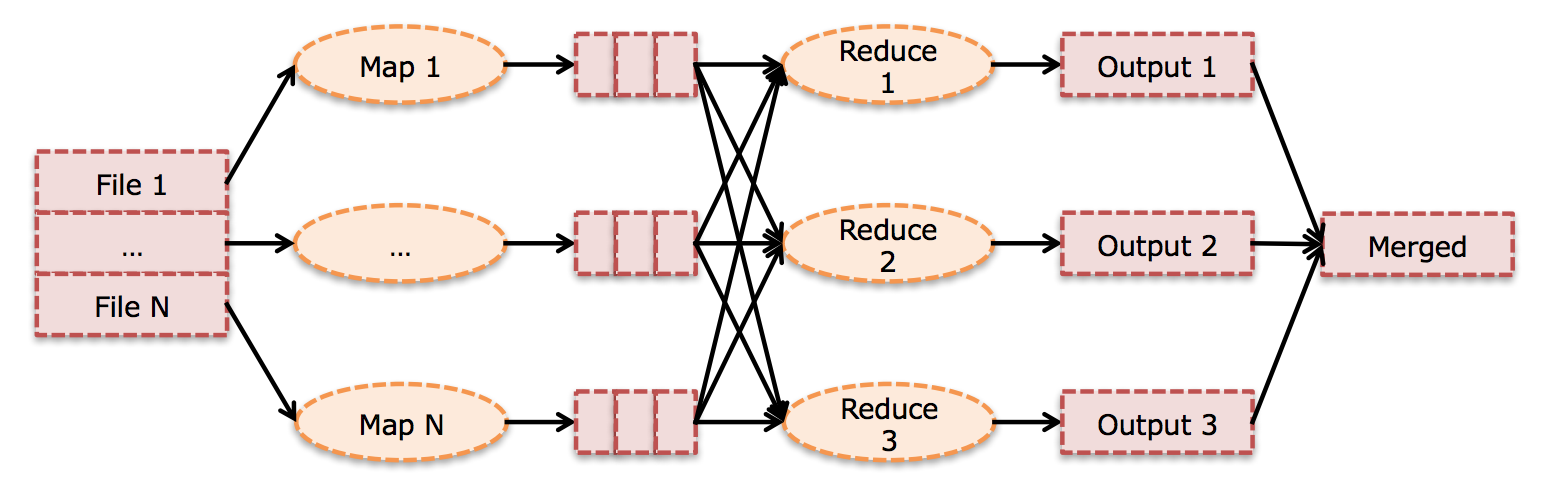 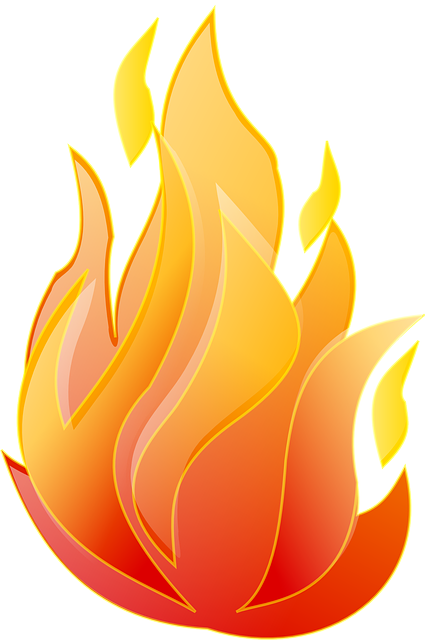 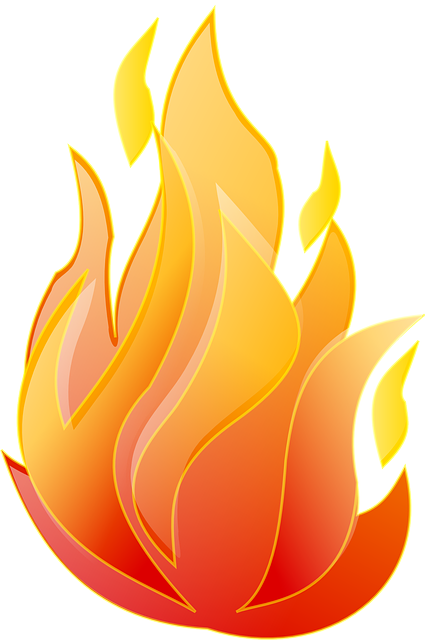 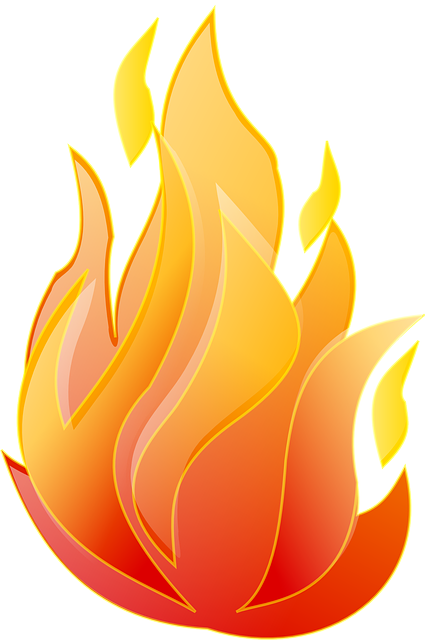 ‹#›
Can we be smarter?
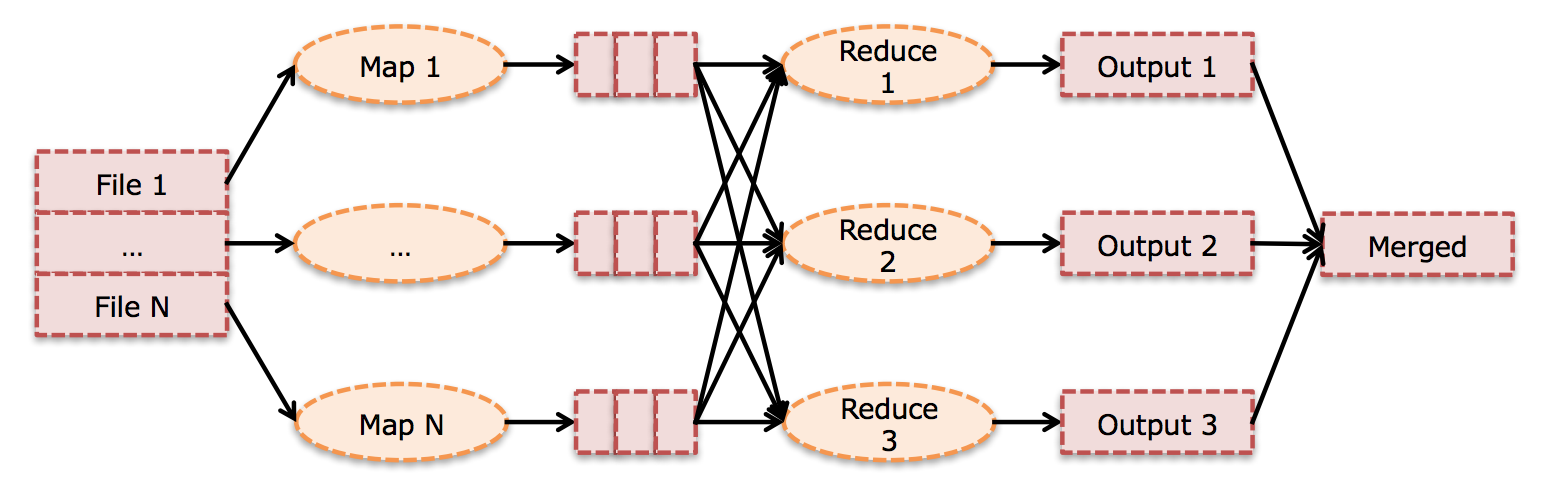 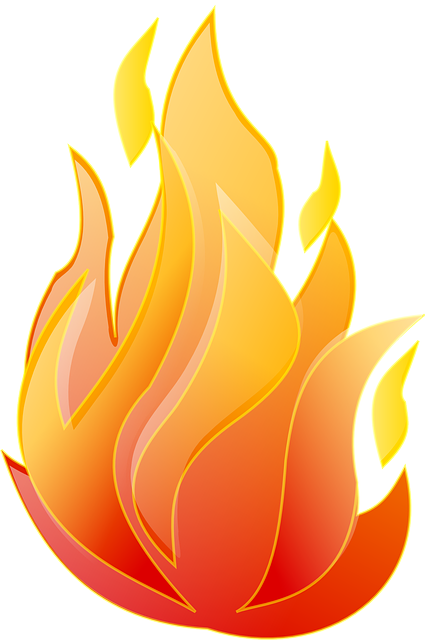 ‹#›
What should we re-execute?
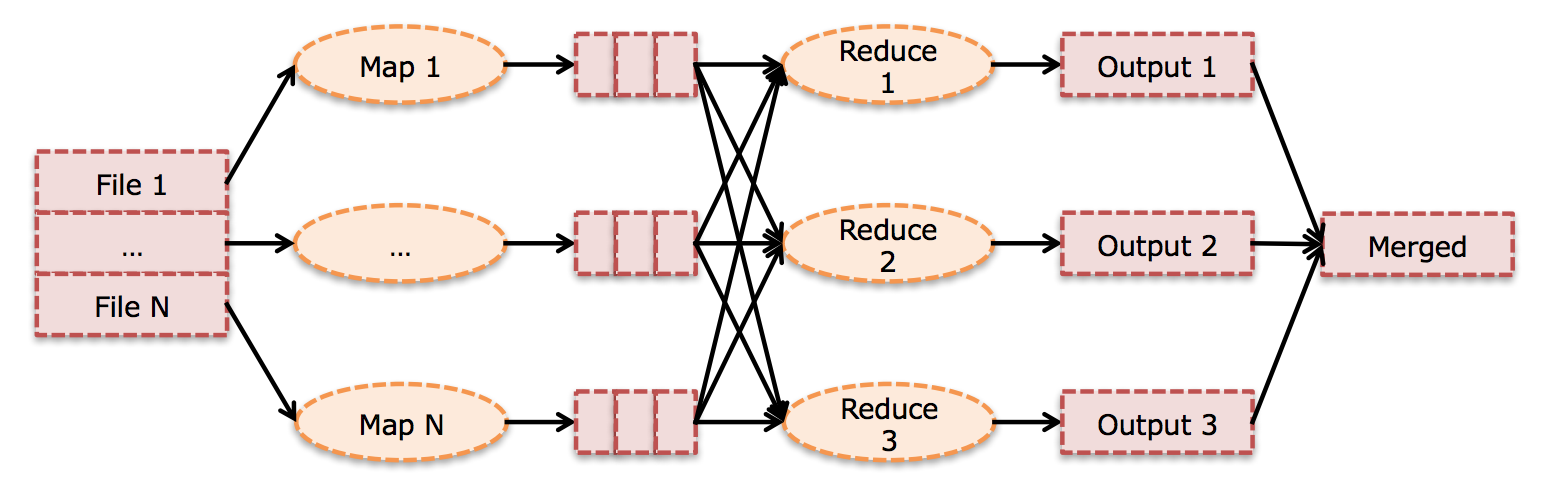 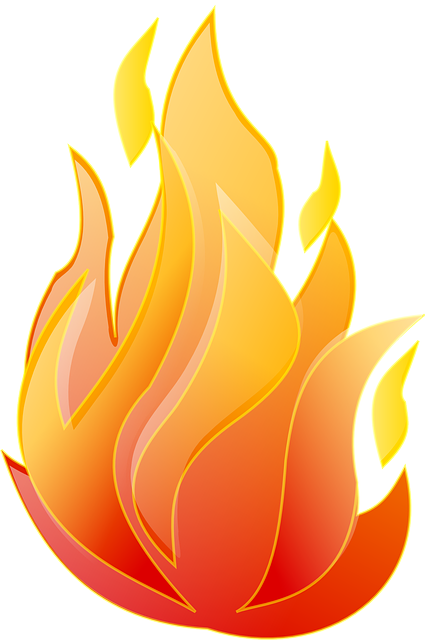 Write intermediate output to stable storage
‹#›
What could go wrong?
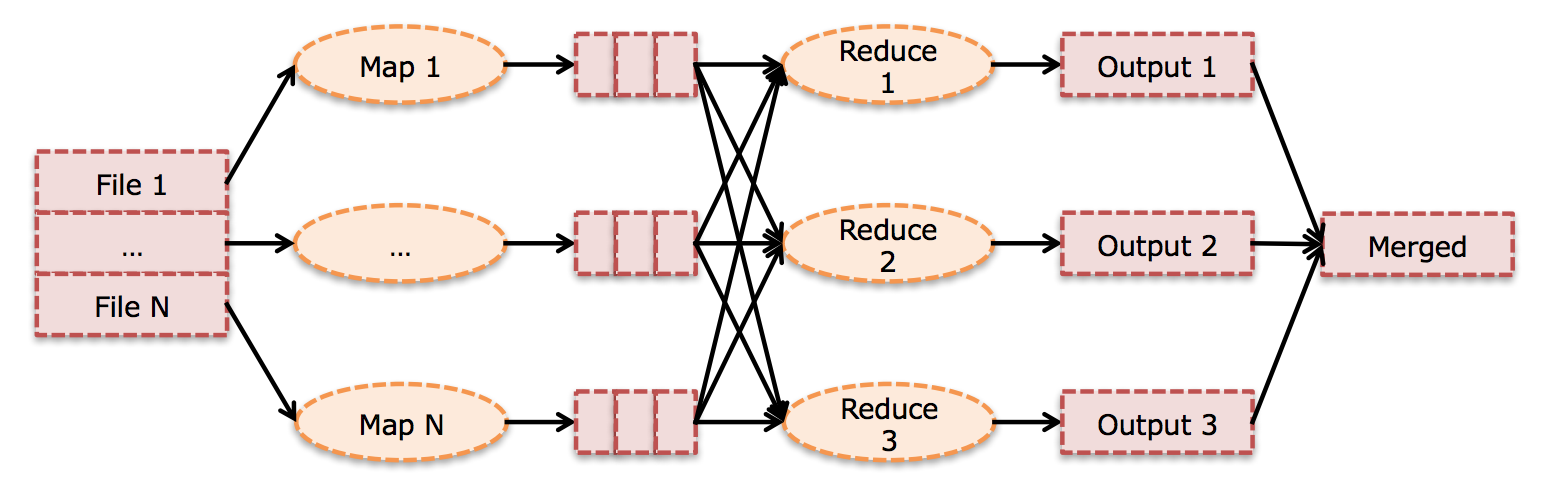 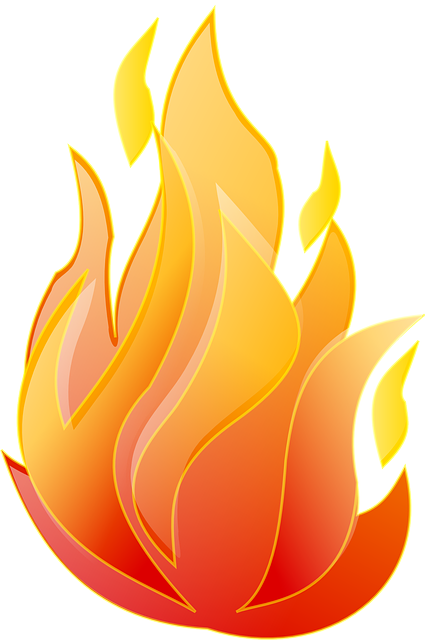 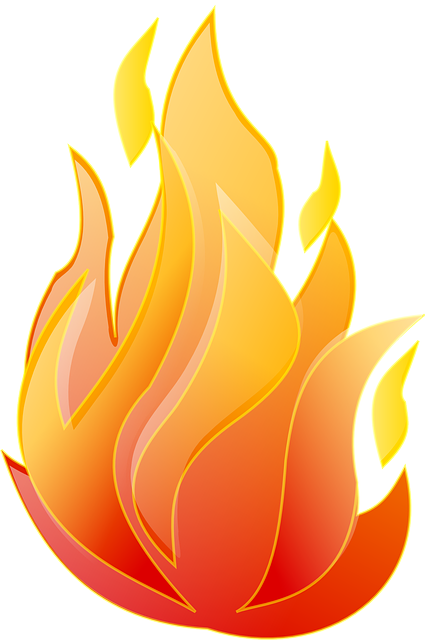 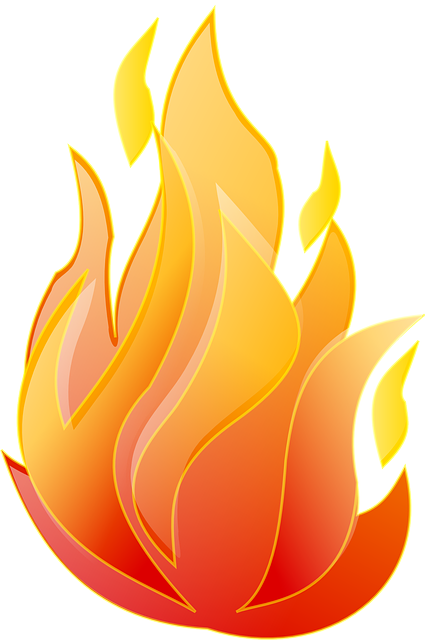 ‹#›
Mapreduce: What could go wrong?
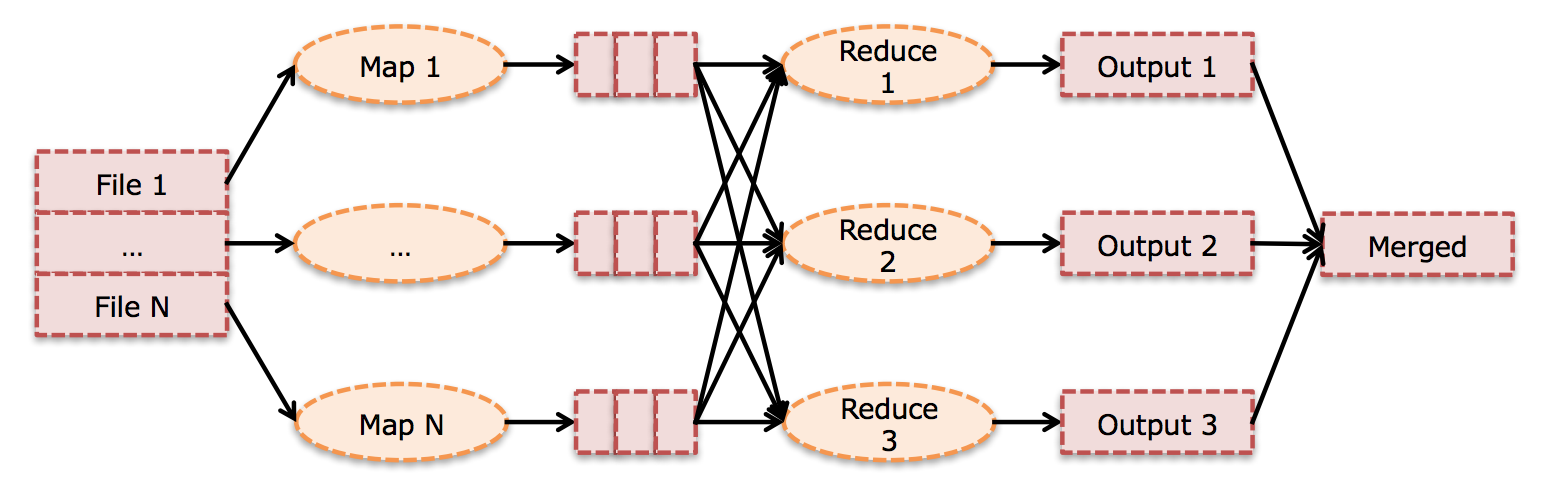 Key idea: Determine tasks to recompute using data lineage, instead of recomputing all tasks
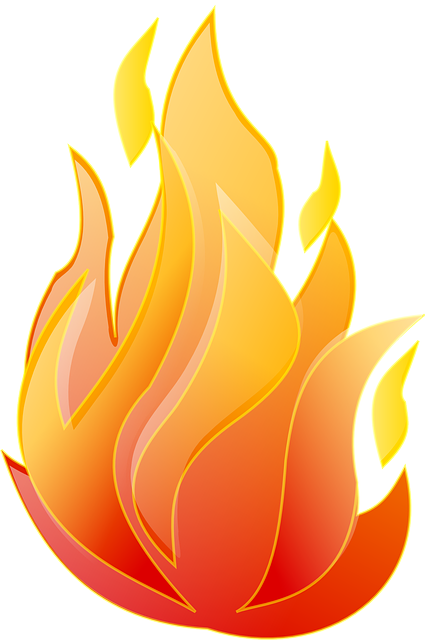 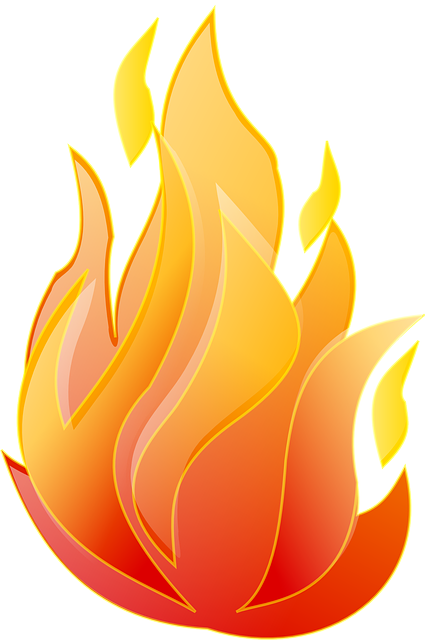 ‹#›
Lineage is useful for optimizations too
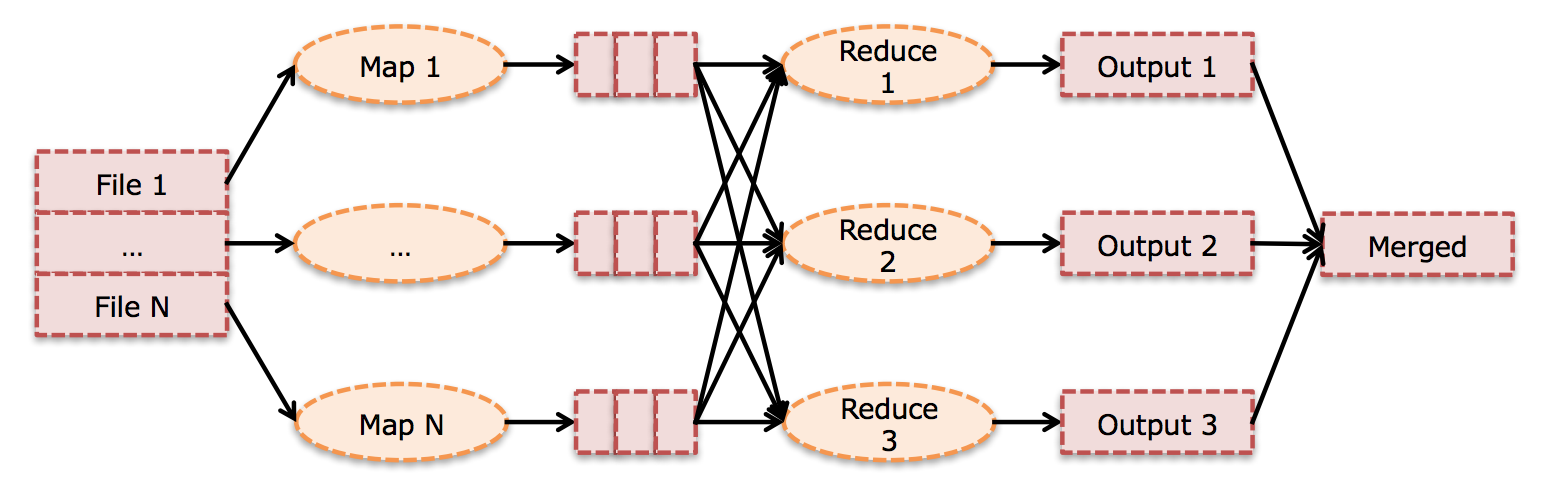 ‹#›
Reusing map outputs
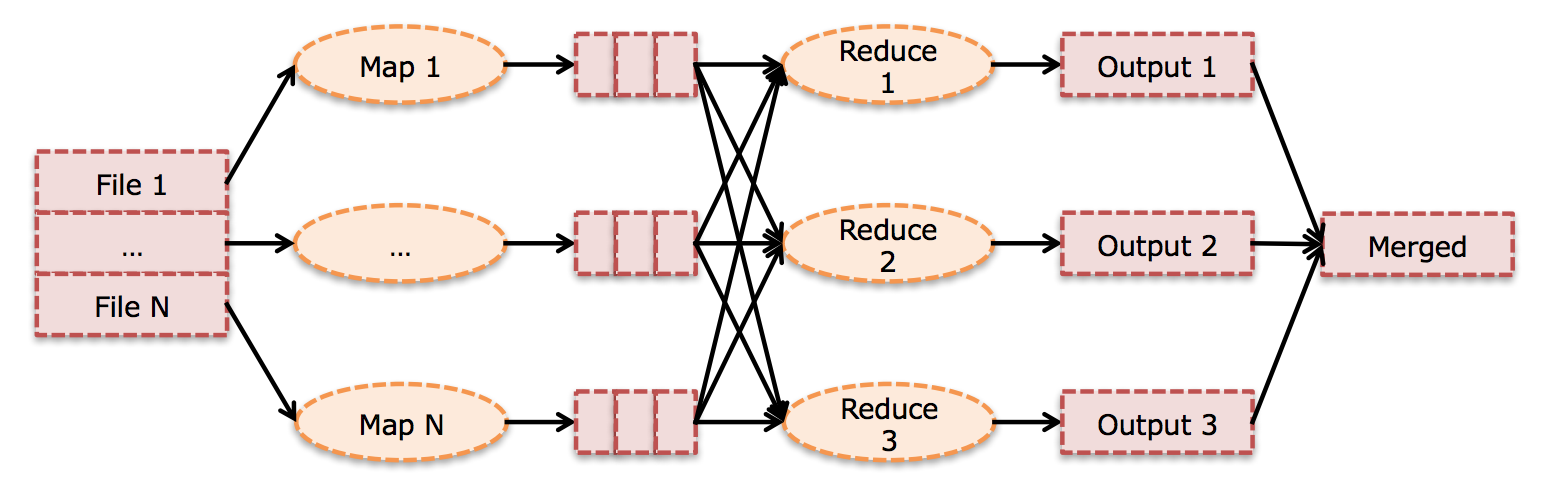 Job 1:
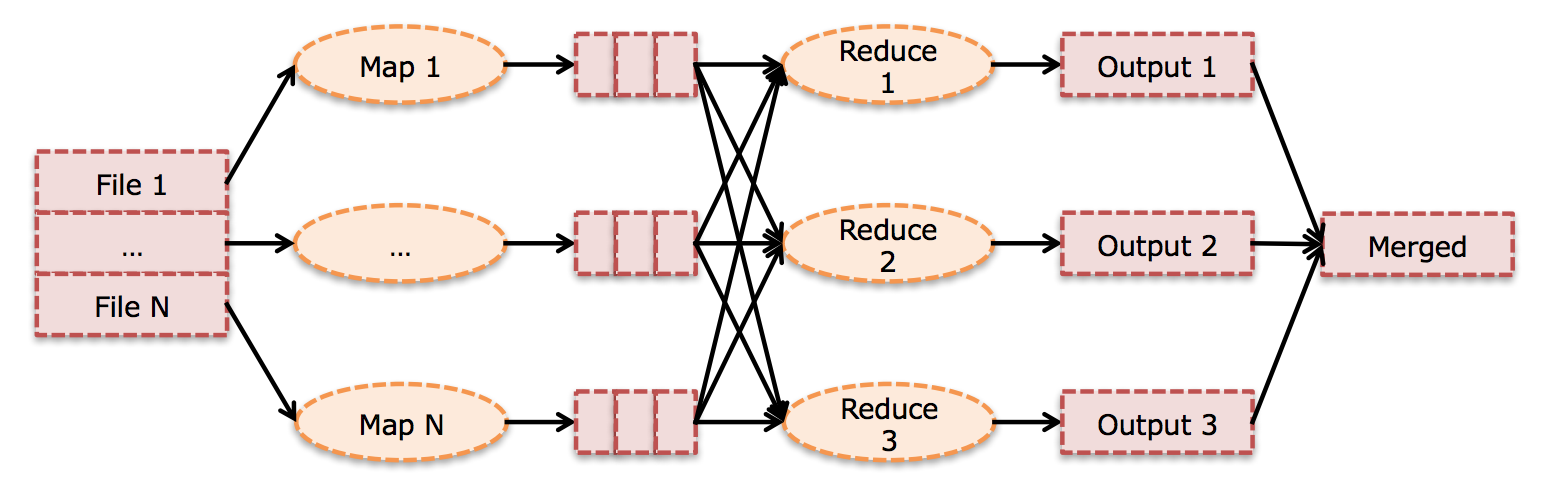 Job 2:
‹#›
Cristian’s algorithm: Outline
Client sends a request packet, timestamped with its local clock T1

Server timestamps its receipt of the request T2 with its local clock

Server sends a response packet with its local clock T3 and T2

Client locally timestamps its receipt of the server’s response T4
Client
Server
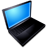 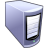 request:
T1
T1
T2
T4
T3
Time ↓
T2 ,T3
response:
‹#›
Cristian’s algorithm: Offset sample calculation
Client
Server
Goal: Client sets clock ← T3 + 𝛿resp
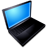 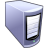 T1
Client samples round trip time 𝛿 = 𝛿req + 𝛿resp = (T4 − T1) − (T3 − T2)

But client knows 𝛿, not 𝛿resp
request:
T1
T2
𝛿req
Assume: 𝛿req ≈ 𝛿resp
T4
𝛿resp
T3
Client sets clock ← T3 + ½𝛿
Time ↓
T2 ,T3
response:
‹#›
Exercise: Cristian’s algorithm
Implement a CristianServer that other machines sync their local time to
func SyncTime(serverAddr string) (time.Time, error)
Set local time = T3 + RTT/2, where RTT = (T4 - T1) - (T3 - T2)
Note: You can just build a simplified version where T2 = T3
Hint: use time.Time’s Sub and Add methods, time.Now()
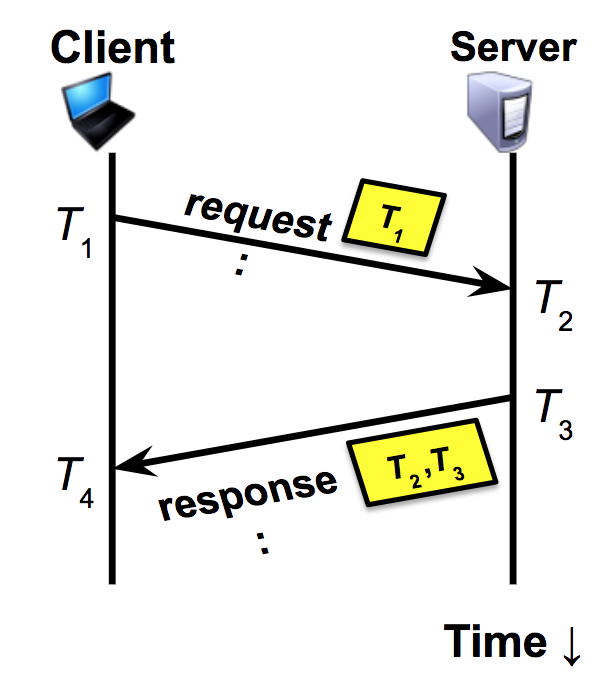 ‹#›